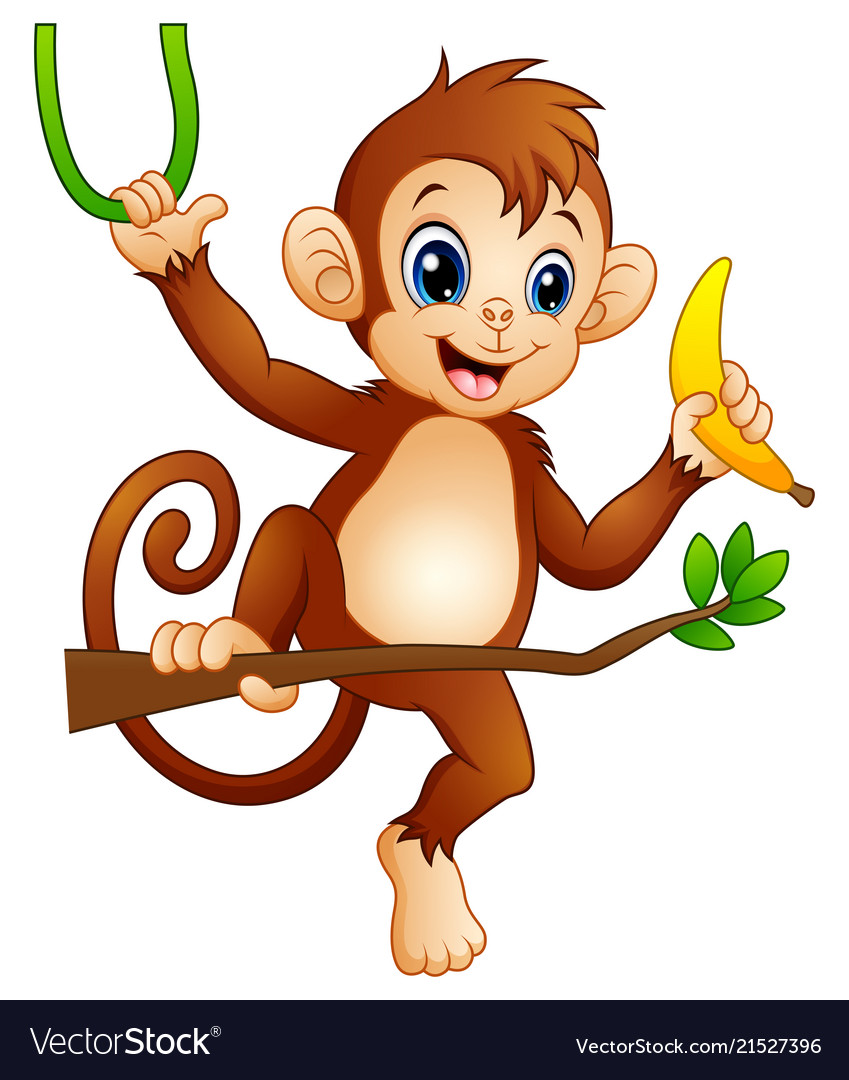 Буди херој, остани код куће!
Разноврсност сисара
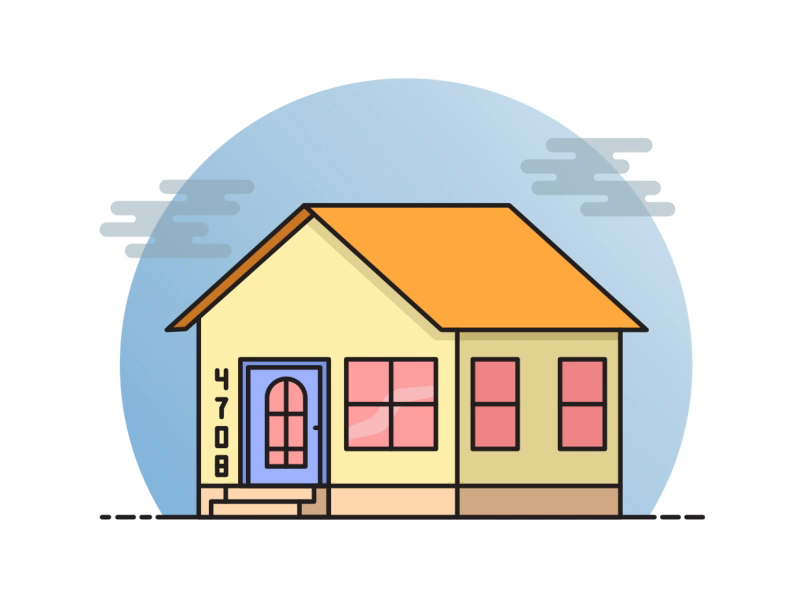 Сисари са постељицом
Сисари без постељице
Постељица
Младунци – са длаком или без длаке
Немају постељицу
Торбари
Кљунари
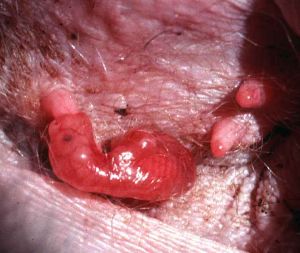 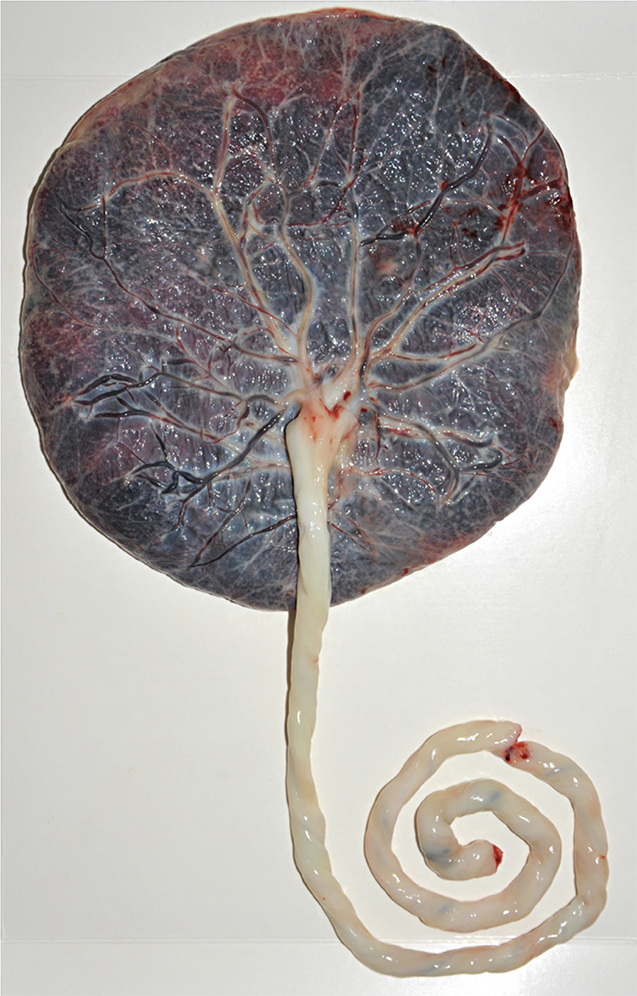 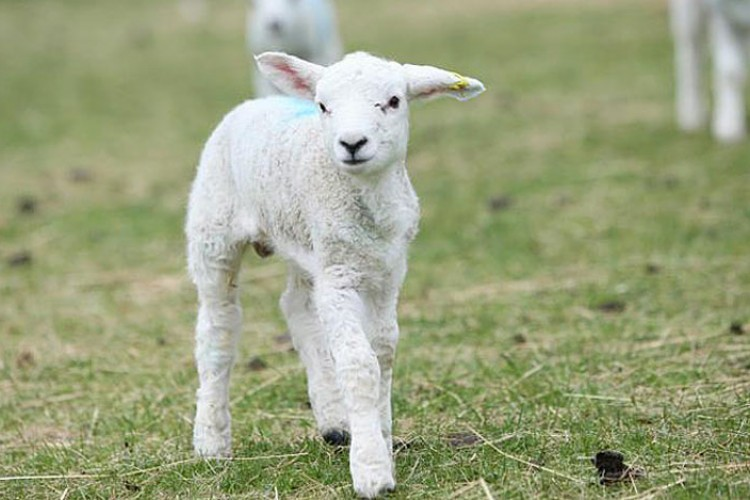 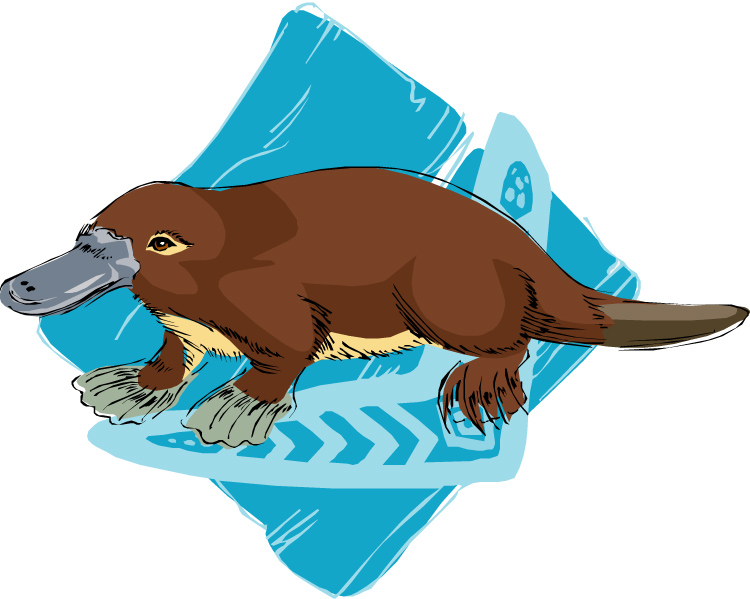 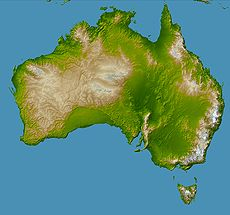 КЉУНАРИ
Клоака 
Кљун
Леже на јајима
Длака 
Млијечне жлијезде
Пловне кожице
Живе поред воде и у води 
Исхрана: ларве, мекушци, ракови
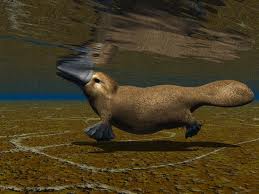 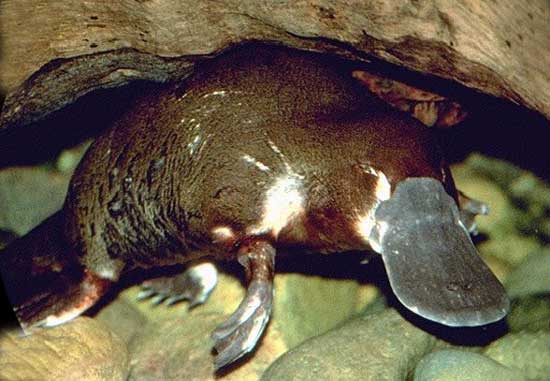 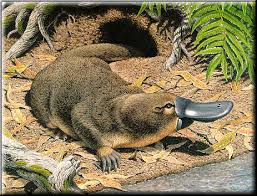 Лижу млијеко 
Мужјаци имају отров
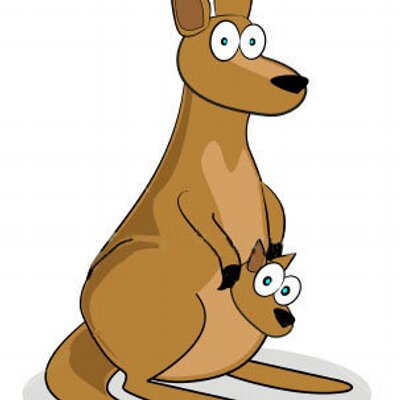 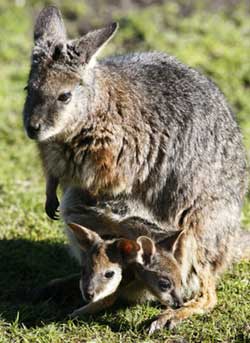 Аустралија 
Јужна Америка
ТОРБАРИ
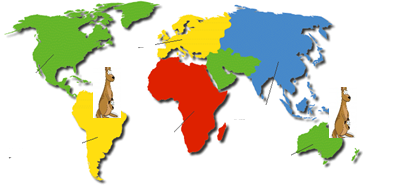 Кожни набор – торба
Млијечне жлијезде
Немају постељицу
Младунци се развијају у мајчиној торби
Рађају се врло рано
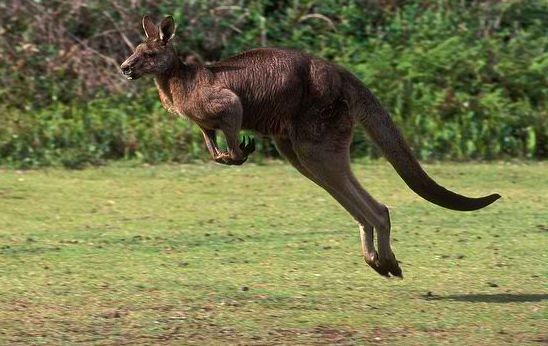 Живе на копну, сува и полусува станишта
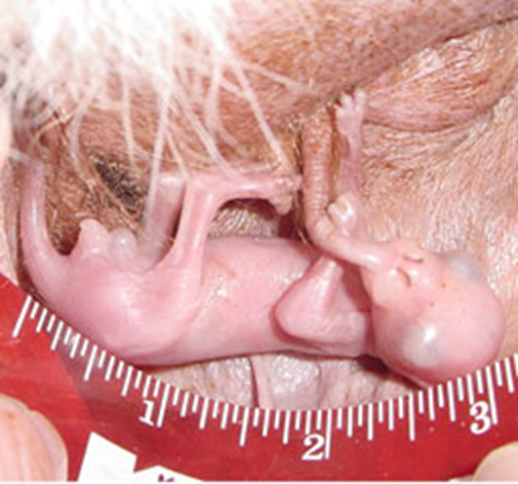 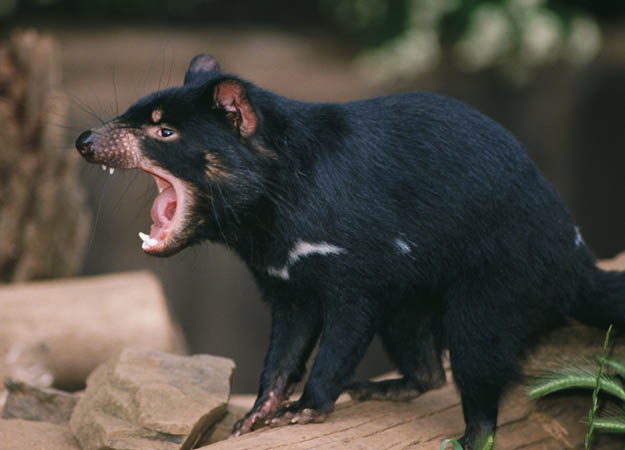 Ноге кенгура функционишу као гумена опруга
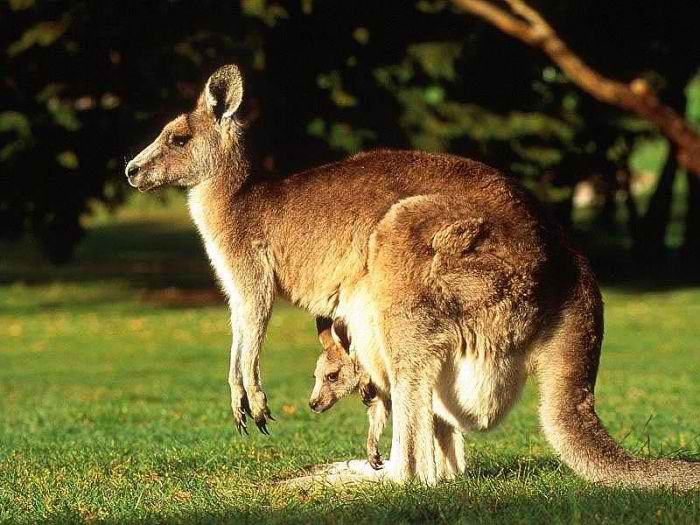 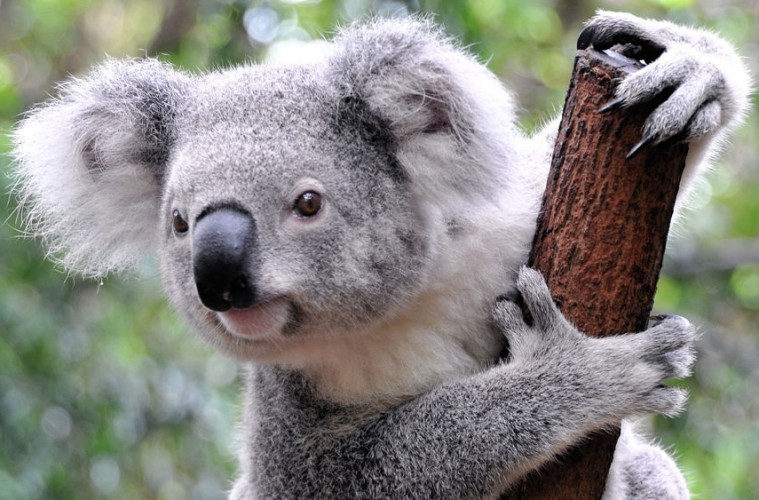 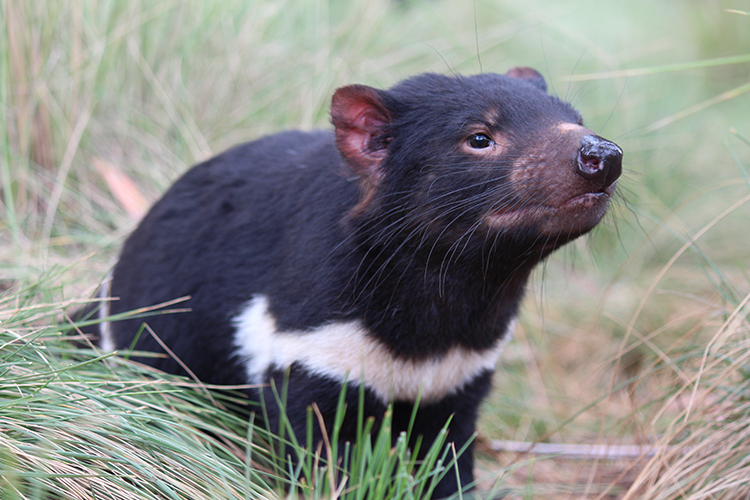 Велики кенгур
Коала
Тасманијски ђаво
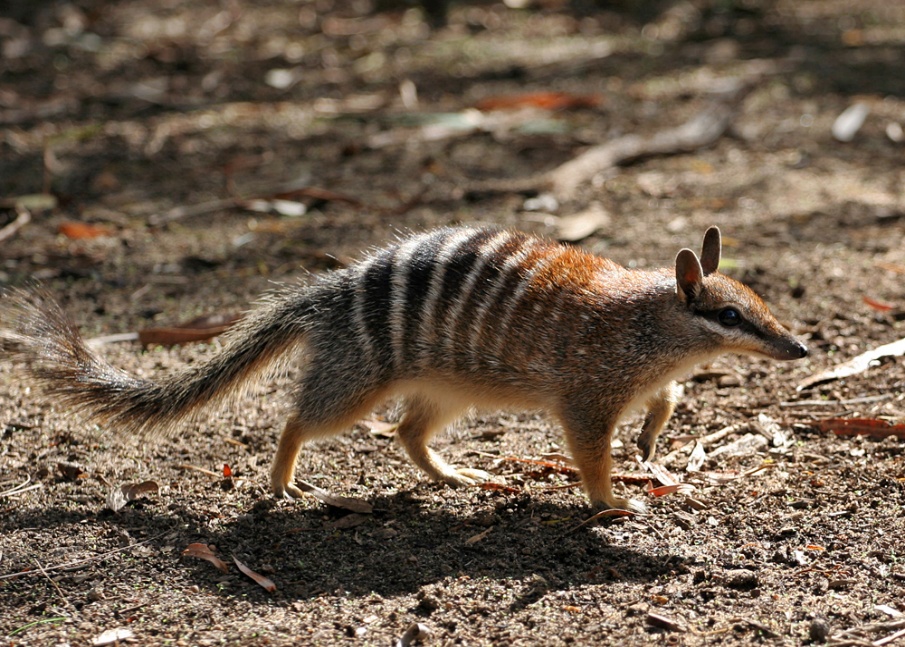 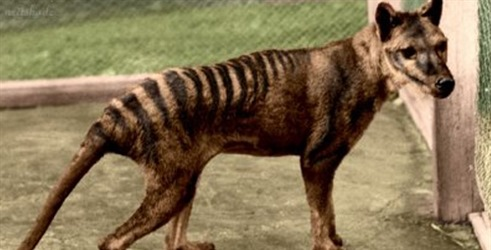 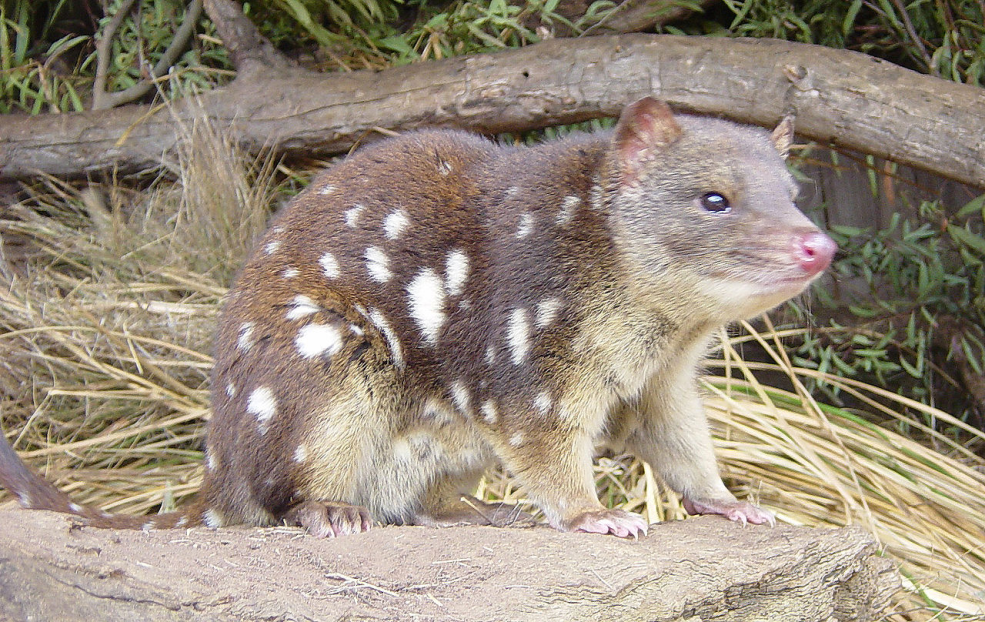 Торбарски вук – изумрла врста
Пјегава торбарска мачка
Пругасти мравојед
БУБОЈЕДИ
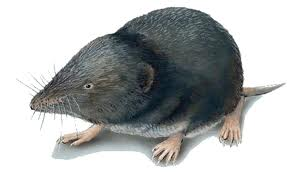 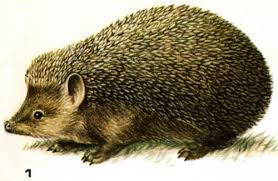 Хране се инсектима и другим бескичмењацима
Корисне животиње
Длаке - бодље
Ровчица
Јеж
Сличне мишевима, разликују се по зубима и њушци 
Њушка издужена 
Хране се инсектима
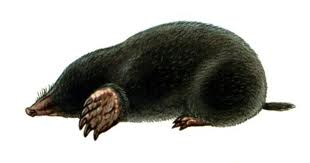 Живи под земљом, копа ходнике
Ноге - облик лопатице
Очи закржљале
Немају ушне шкољке 
Исхрана: инсекти, глисте
Кртица
31
Заштићене врсте
ЉИЉЦИ
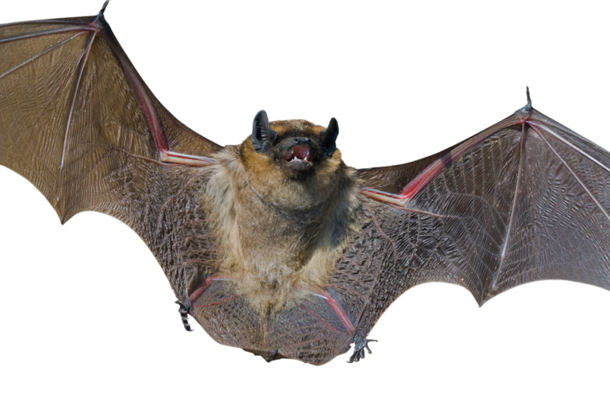 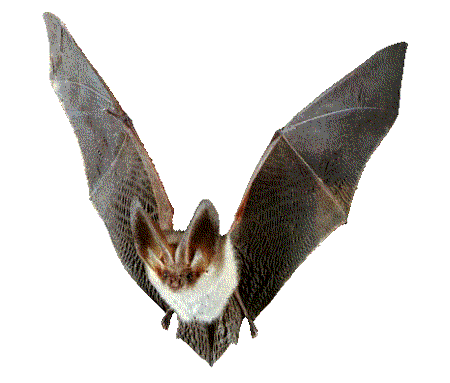 Слијепи мишеви
Сисари који лете – разапета кожица између екстремитета
Ноћне животиње
Хране се претежно инсектима
Ехолокација 
Зимски сан
Колонија слијепих  мишева, пећина Мишарица код Бања Луке
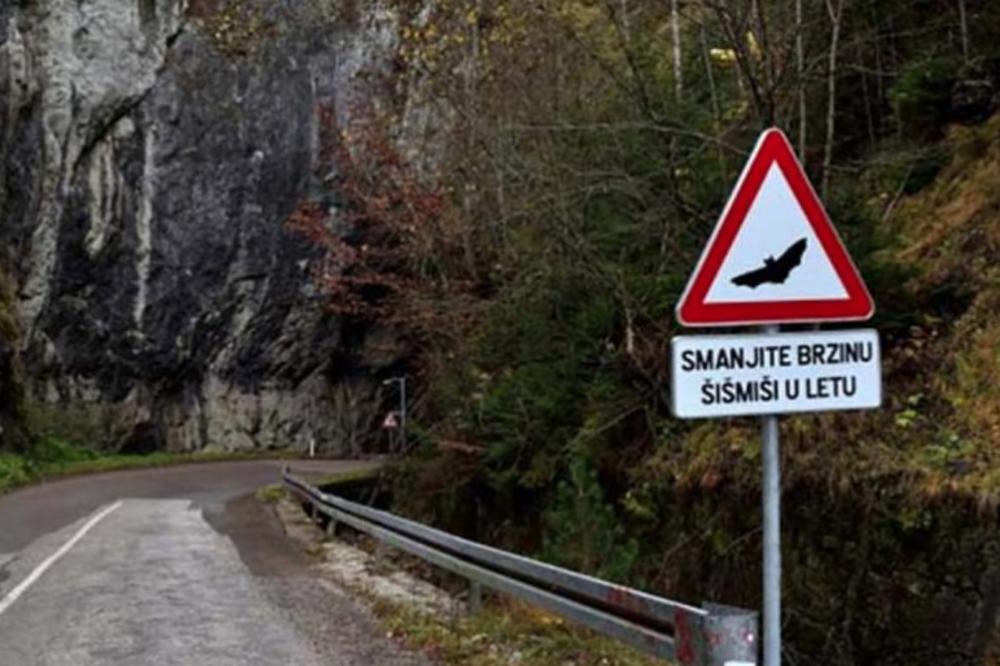 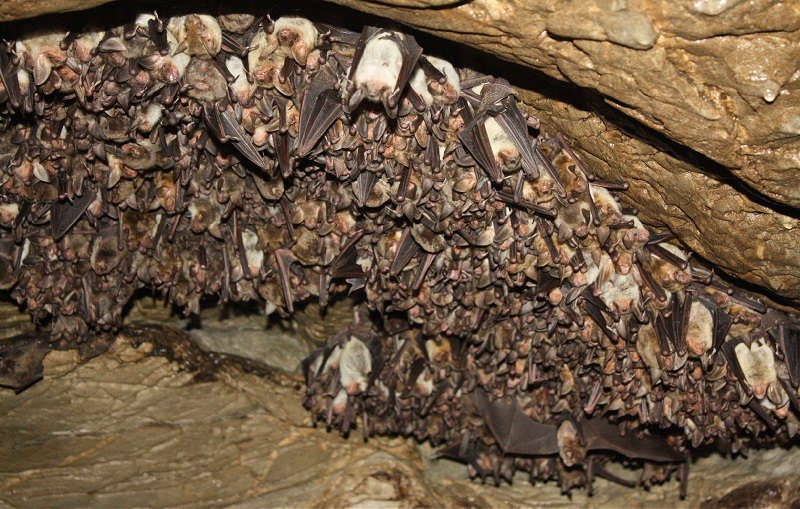 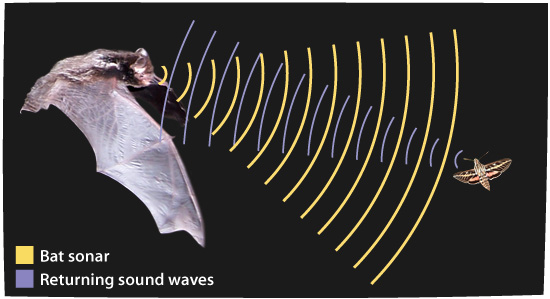 Не постоји стопостотна потврда да су слијепи мишеви пренијели корону људима
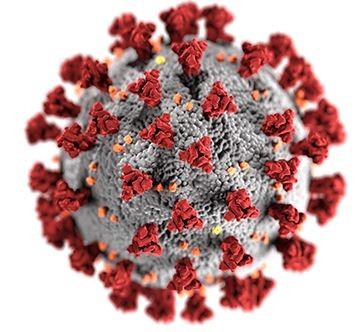 https://www.rts.rs/page/magazine/ci/story/2950/priroda/3909506/slepimisevi-priroda-koronavirus-.html
ГЛОДАРИ
Популационо најбројнији сисари
Сјекутићи добро развијени – расту цијелог живота
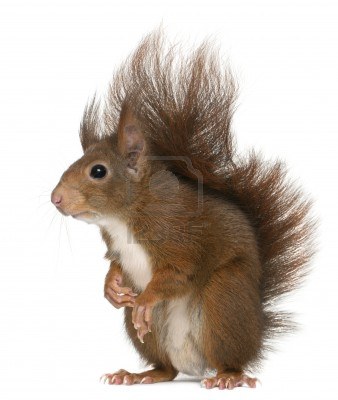 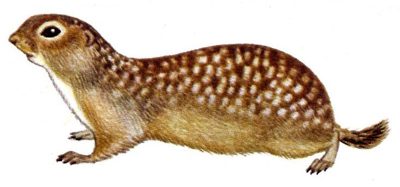 42% свих врста сисара
Текуница
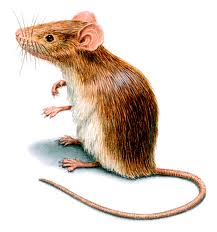 Вјеверица
Дабар
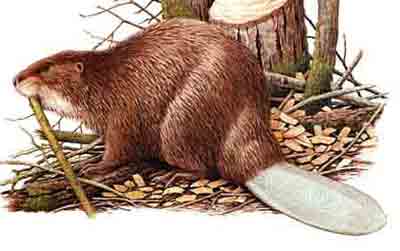 Изузетно брза репродукција
Пацов
40 заразних и паразитских обољења
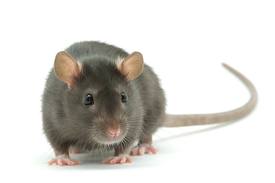 Миш
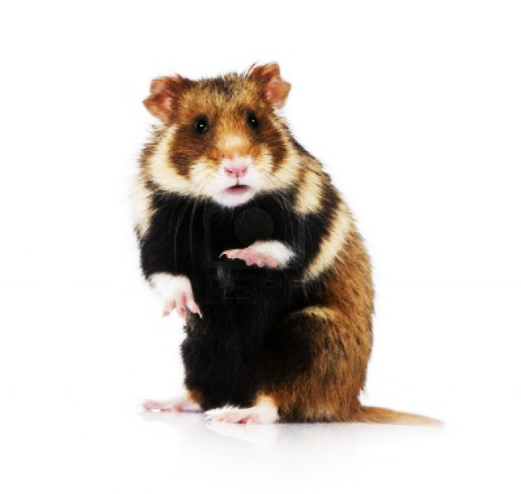 Живе на разним стаништима
Хране се углавном сјеменкама
Неке врсте су штеточине
Хрчак
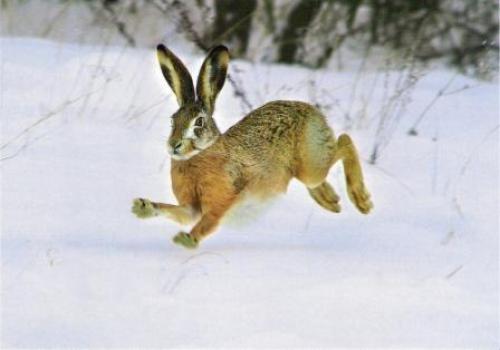 ЗЕЧЕВИ
Живе на свим континентима осим Аустралије
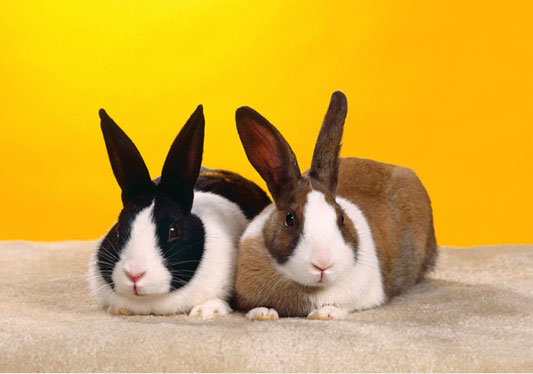 Зуби – глодање
Два пара сјекутића
Горња усна усјечена
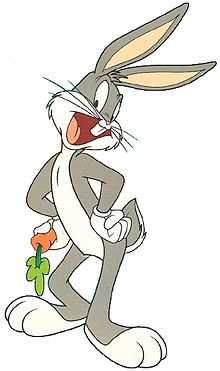 Уши – дугачке
Задње ноге дуге – добри скакачи
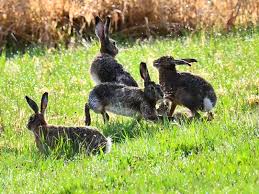 Кунић
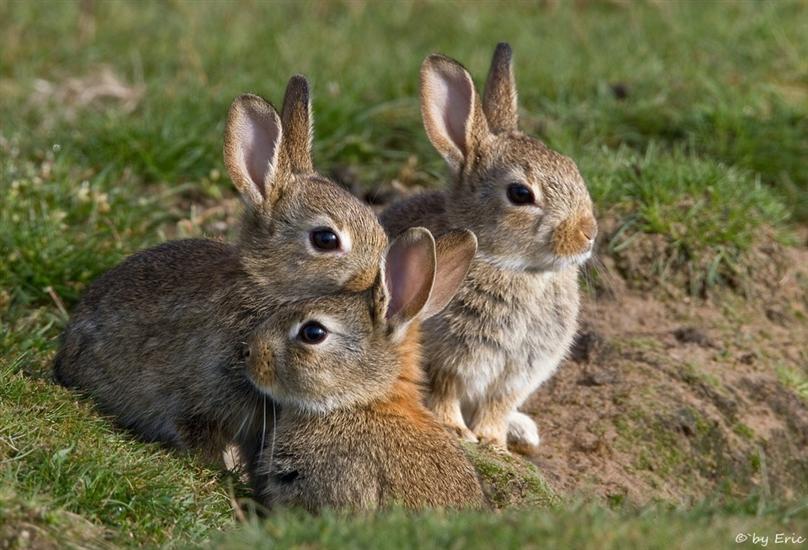 Размножавање 4 пута годишње
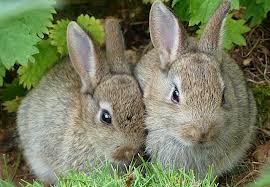 Зец
ЗВИЈЕРИ
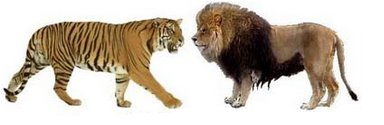 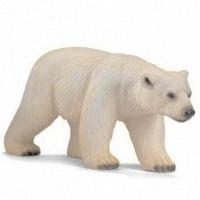 М Е Д В Ј Е Д И
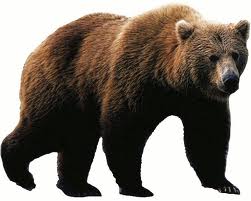 Лав
Тигар
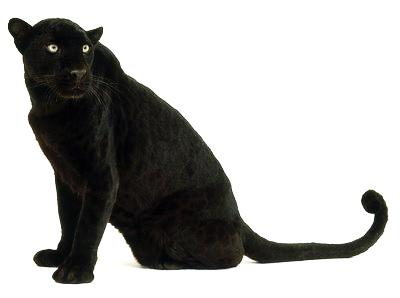 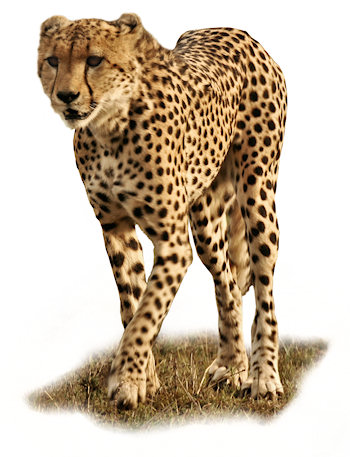 Грабљивице – месоједи
Добро развијена чула 
Очњаци
Канџе  
Копнена станишта
Пума
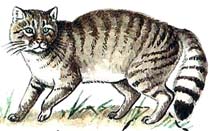 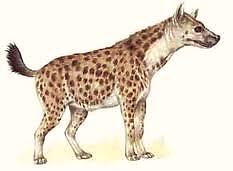 Гепард
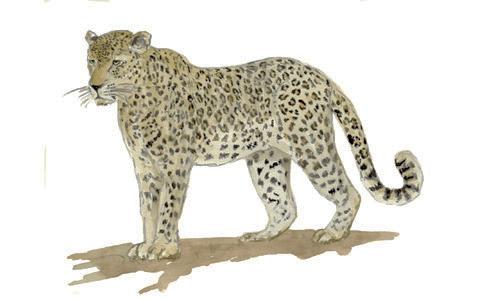 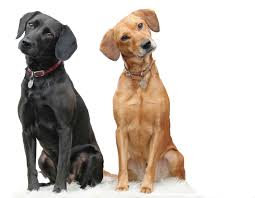 Хијена
Дивља мачка
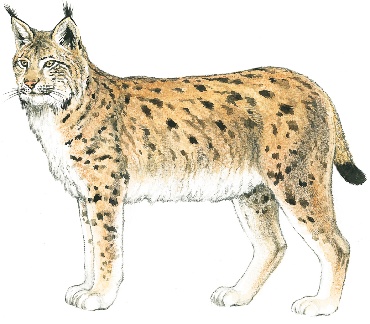 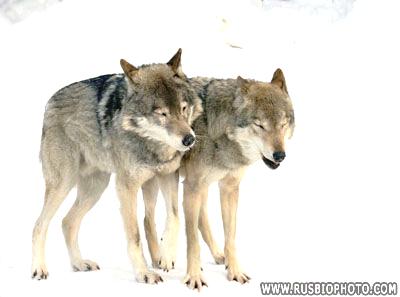 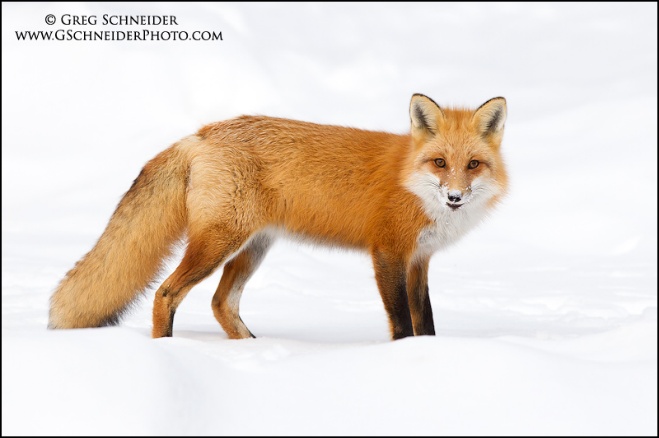 Лисица
Леопард
Вук
М А Ч К Е
Пас
Рис
ВОДЕНИ СИСАРИ
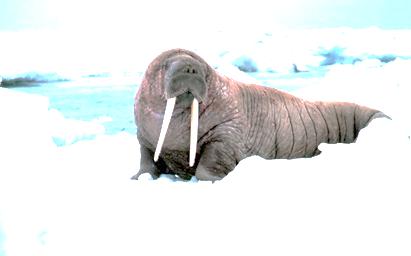 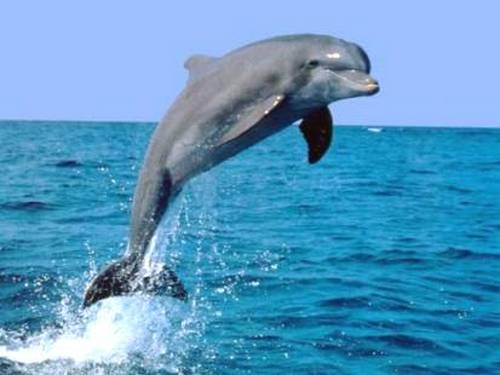 Становници мора
Живе у води и око воде
Екстремитети – пераја 
Месоједи  (неки планктон)
Морж
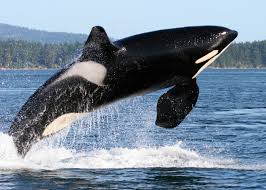 Делфин
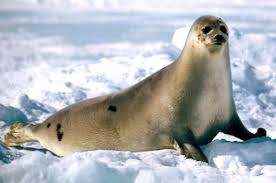 Кит
Фока
од 3.600 до 7.500 kg
СУРЛАШИ
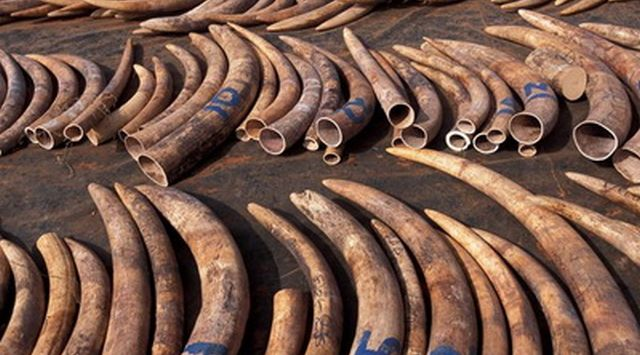 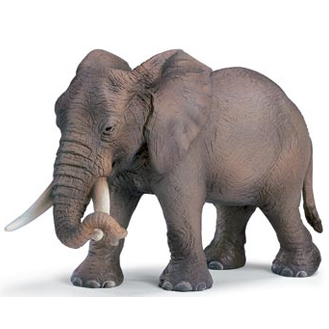 Биљоједи  - трава и лишће
Сурла – велики број функција, напад, одбрана, пренос хране
Велике уши
Ријетка длака
70 година
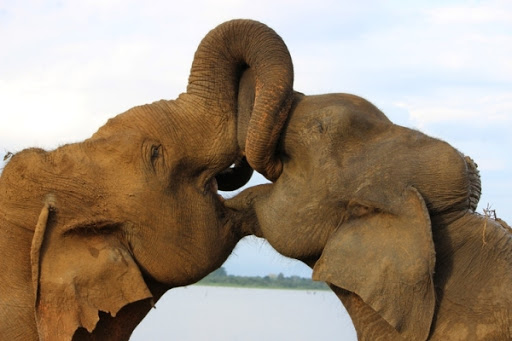 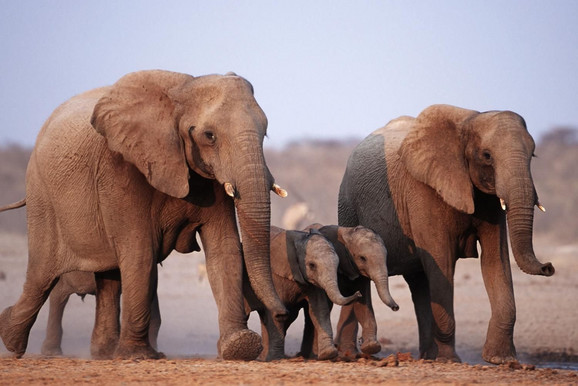 Афрички слон
Индијски слон
ПАПКАРИ
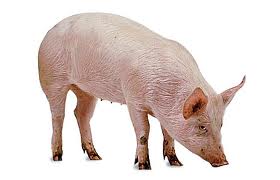 Папци 
Непреживари
Преживари
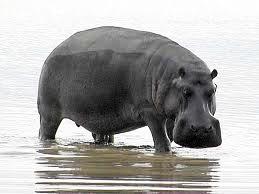 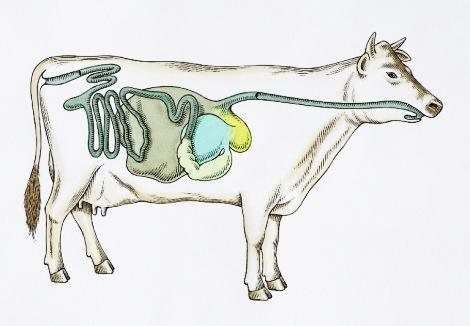 Свиња
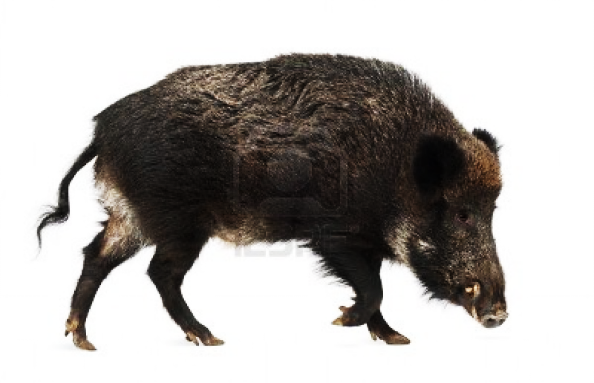 Нилски коњ
Желудац
Бураг
Капуља
Листавац
Сириште
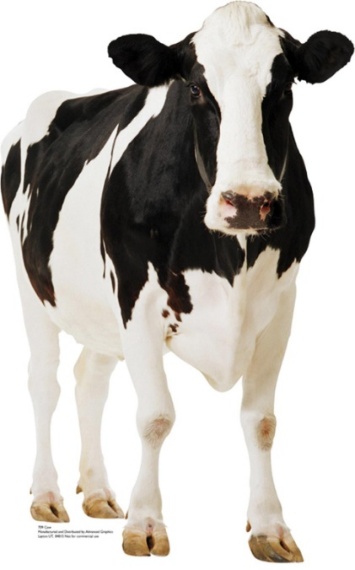 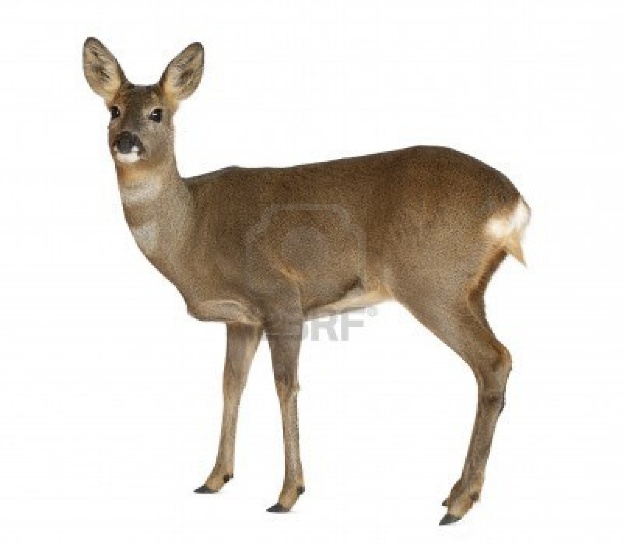 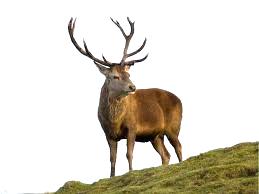 Јелен
Срна
Крава
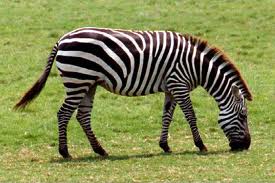 КОПИТАРИ
Травна станишта
биљоједи
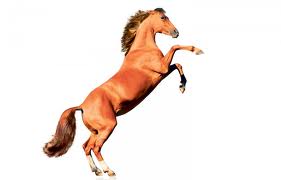 Прсти углавном закржљали
Код коња развијен само средњи прст - копито
Зебра
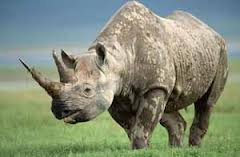 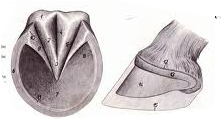 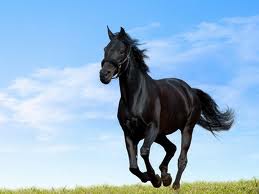 Носорог
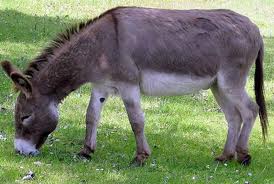 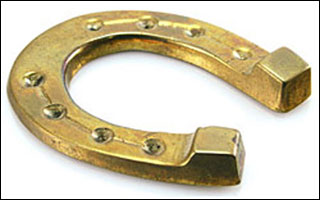 Коњ
Магарац
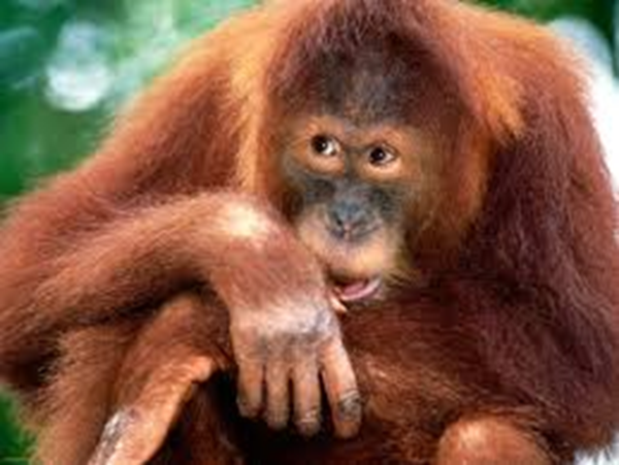 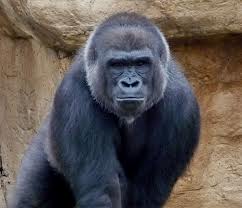 ПРИМАТИ
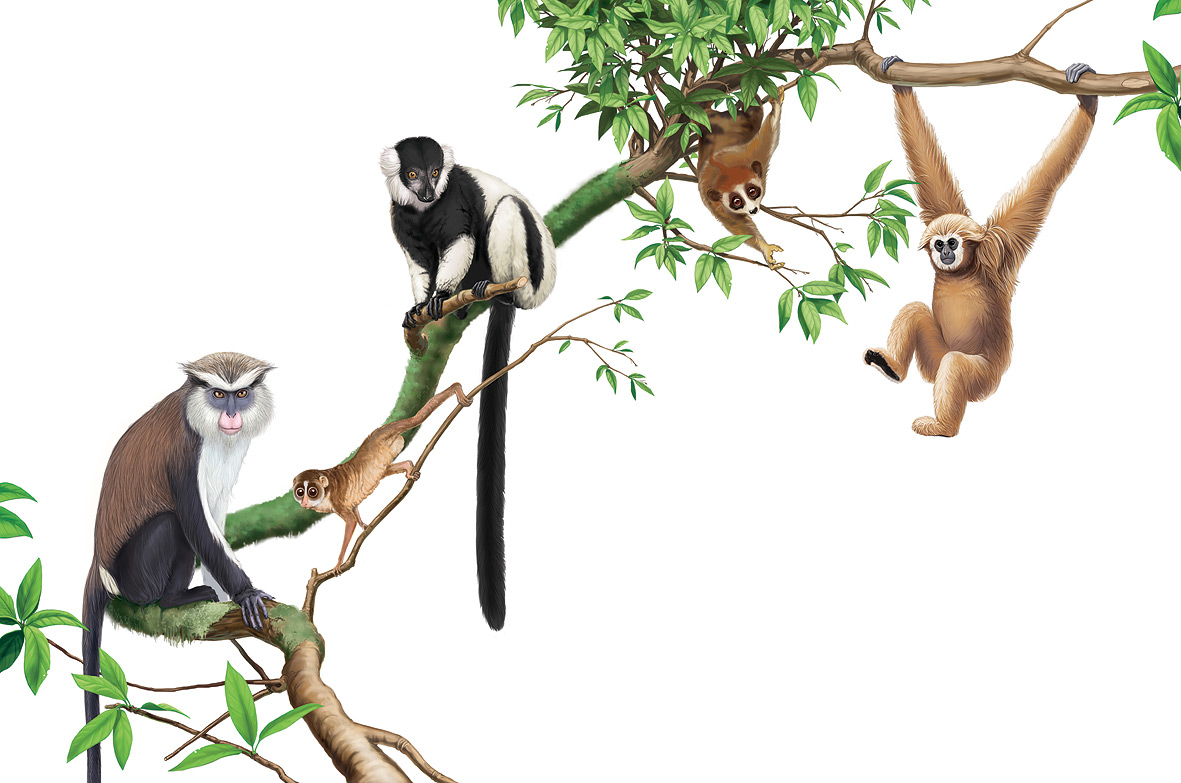 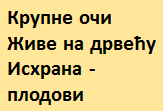 Горила                                  Орангутан
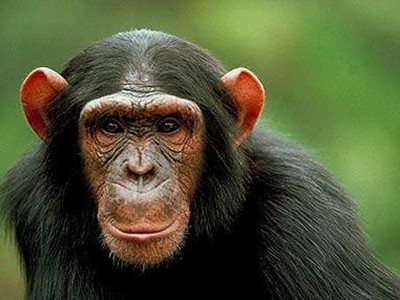 Живе на дрвећу и земљи
Способност учења, 
Крвне групе,
Емоције
Најсложенија група животиња
Мајмуни и полумајмуни
Посебно развијен мозак
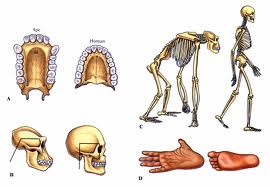 Шимпанза
Лемур
ЉУДИ
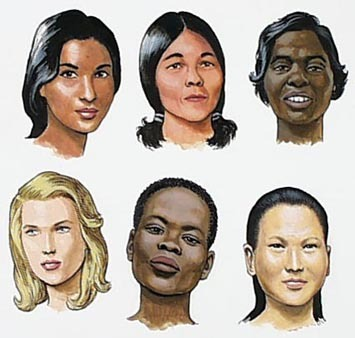 Палац постављен супротно у односу на остале прсте
Имају нокте
Газе цијелим стопалом
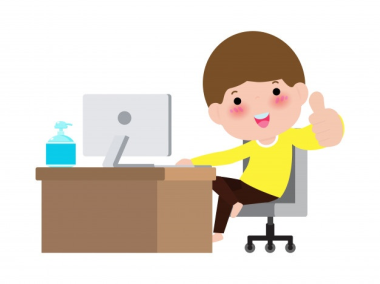 Домаћи задатак
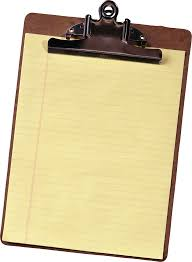 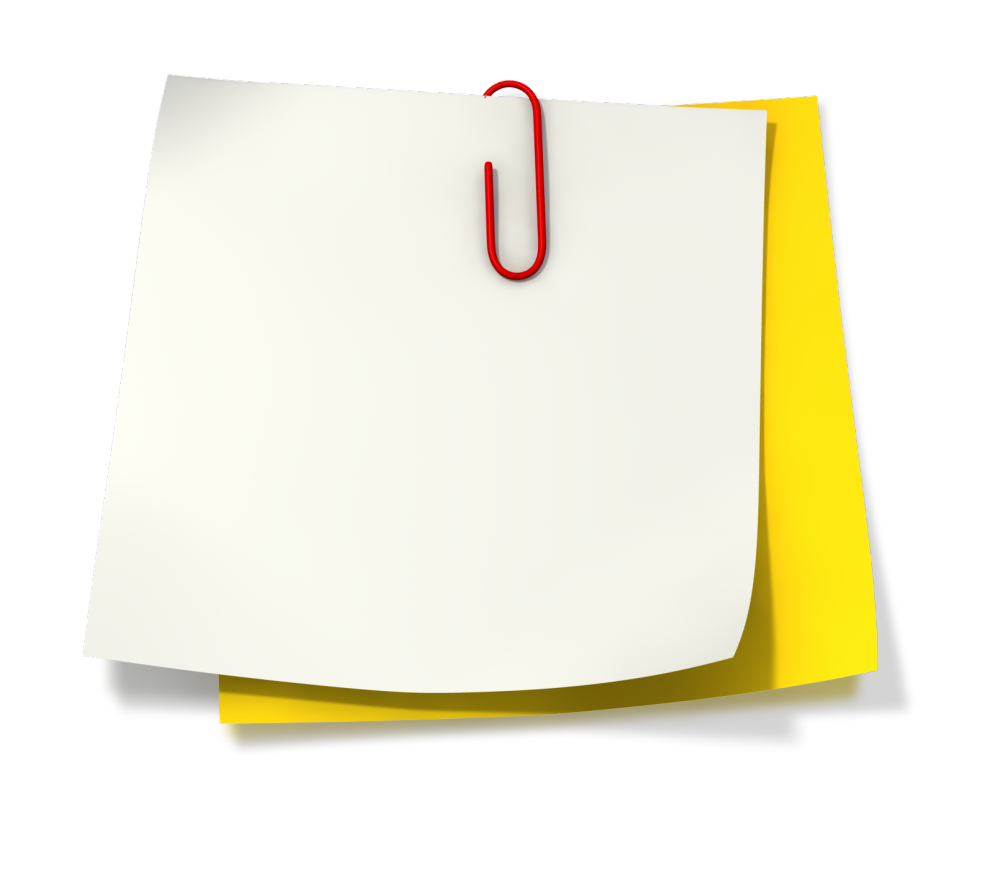 Корисни линкови

Изокренута учионица -  
ИРИНА ДАМЊАНОВИЋ
Билошки кутак  facebook
1. Одговори на питања из књиге!
2. Опиши једног сисара по избору, залијепи његову слику у свеску или направи плакат!
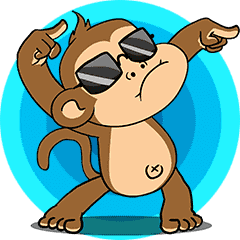 Препоручејем квиз о кичмењацима
https://forms.gle/hTuSWvsheNtZ9CWj6